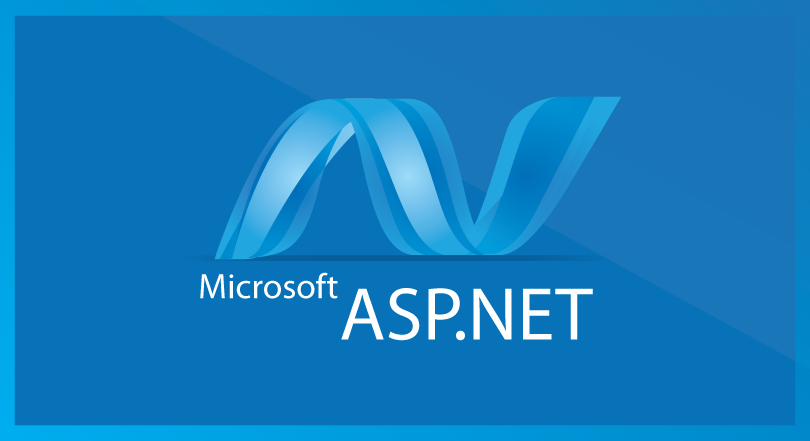 1
ASP.NET Web applications – ICD0015
TalTech IT College, Andres Käver, 2018-2019, Spring semester
Web: http://enos.Itcollege.ee/~akaver/ASP.NETCore
Skype: akaver   Email: akaver@itcollege.ee
2
Views – Tag Helpers
Tag Helpers enable server-side code to participate in creating and rendering HTML elements in Razor files. 
There are many built-in Tag Helpers for common tasks - such as creating forms, links, loading assets and more - and even more available in public GitHub repositories and as NuGet packages. 
Tag Helpers are authored in C#, and they target HTML elements based on element name, attribute name, or parent tag.
Tag helpers do not replace Html helpers – there is not a Tag helper for every Html helper
3
Views – Tag Helpers - <form>
<form 
	asp-controller="Account" 
	asp-action="Login" 
	asp-route-returnurl="@ViewData["ReturnUrl"]" 
	method="post" 
	class="form-horizontal">
Asp-action
Asp-all-route-data
Asp-antiforgery
Asp-area
Asp-controller
Asp-fragment
Asp-route
Asp-route-<parameter name>
<form method="post" class="form-horizontal" action="/Account/Login">
4
Views – Tag Helpers - <form>
Asp-controller=“<Controller Name>”
Asp-action=“<Action Name>”Forms target is constructed out of controller and action tag helpers
Asp-route=“<Route Name from routing table>”Forms target is constructed using routing table
Asp-route-<parameter name>Parameter name is added to forms target (as query string)
Asp-antiforgery=“true/false”Generate anti-forgery token as hidden value to form. Usually controlled by [ValidateAntiForgeryToken] attribute in Controller
<input name="__RequestVerificationToken" type="hidden" value="CfDJ8O3e77kPeG5Fju-exRwNp8_5FUhPiQ-vxSyhpobWy0ORwL1QWwrZfyGSKxe-hClHCByTfSImSXgBIJ-cxSgHrvQsOLluGSIwgAFHclMpAIWaBBB8csOoiW0gS1o_bp_sQlhxrypM37B47MU8I_cfN1A" />
5
Views – Tag Helpers - <form>
Asp-all-route-dataGive a dictionary for all route/target parameters
Asp-areaUse area in route/target (usually not needed to specify explicitly) 
Asp-fragmentadd #<value> to route/target
6
Views – Tag Helpers - <div>
Asp-validation-summary – display validation summary in this div
ValidationSummary.All – property and modelModelOnly – only modelNone - none
7
Views – Tag Helpers - <input>
Asp-action, Asp-all-route-data, Asp-area, Asp-controller, Asp-fragment, Asp-route
Asp-for=“<ModelExpression>”Generates id and name attributes – used later in model bindingSets the type attribute – based on model type and data annotationsSets up client side validationasp-for=“property1” becomes in generated code m=>m.property1
Asp-format=“<format>”use to format value<input asp-for="SomeNumber" asp-format="{0:N4}"/>
Input tag helper does not handle collections and templates – use Html.XxxxxFor
8
Views – Tag Helpers - <input>
Input type is set based on .NET type
9
Views – Tag Helpers - <input>
Or use data annotations
10
Views – Tag Helpers - <span>
Asp-validation-forDisplay validation error (if there is one for this model property) in this span
<span asp-validation-for="LastName" class="text-danger"></span>
11
Views – Tag Helpers - <label>
Asp-forGenerate label for this model property
<label asp-for="LastName" class="col-md-2 control-label"></label>
<label class="col-md-2 control-label" for="FirstName">FirstName</label>
12
Views – Tag Helpers - <textarea>
Asp-forGenerate textarea input for this model property. Id, name, validation
13
Views – Tag Helpers - <select>, option group <optgroup>
Asp-forspecifies the model property
Asp-itemssepcifies option elements (List<SelectListItem>)


You can generate option list from enums
<select asp-for="Country" asp-items="Model.Countries"></select>
<select asp-for="EnumCountry" 
            asp-items="Html.GetEnumSelectList<CountryEnum>()">
14
Views – Tag Helpers - <select>, option group <optgroup>
The HTML <optgroup> element is generated when the view model contains one or more SelectListGroup objects.
public CountryViewModelGroup()
    {
        var NorthAmericaGroup = 
			new SelectListGroup { Name = ”NA" };
        var EuropeGroup = 
			new SelectListGroup { Name = ”EU" };

        Countries = new List<SelectListItem>{
            new SelectListItem{
                Value = "MEX",
                Text = "Mexico",
                Group = NorthAmericaGroup
            },
			new SelectListItem{
                Value = "FR",
                Text = "France",
                Group = EuropeGroup
            },
15
Views – Tag Helpers - <select> multi-select
The Select Tag Helper will automatically generate the multiple = "multiple" attribute if the property specified in the asp-for attribute is an IEnumerable
public class CountryViewModelIEnumerable
    {
        public IEnumerable<string> CountryCodes { get; set; }

        public List<SelectListItem> Countries { get; } = new List<SelectListItem>
        {
            new SelectListItem { Value = "MX", Text = "Mexico" },
            new SelectListItem { Value = "CA", Text = "Canada" },
16
Views – Tag Helpers - Collections
public class ToDoItem
{
    public string Name { get; set; }
    public bool IsDone { get; set; }
}
@model List<ToDoItem>@for (int i = 0; i < Model.Count; i++)
        {
           <tr>
			 <td>
         		<label asp-for="@Model[i].Name"></label>
			</td>
     		<td>
         		<input asp-for="@Model[i].IsDone" />
     		</td>
		  </tr>
        }
17
Views – Tag Helpers - <a>
Asp-action, Asp-all-route-data, Asp-area, Asp-controller, Asp-fragmentAsp-route, Asp-route-<parameter name>
Asp-hostSpecify host to use in generated link (default is relative to current host)
Asp-protocolSpecify protocol to use (default is current protocol)
18
Views – Tag Helpers - <img>
Asp-append-version=“<true/false>”Enable cache busting. Generates file version hash and appends it to source.
19
Views – Tag Helpers - <script>
<script src="https://ajax.aspnetcdn.com/ajax/jquery/jquery-2.2.0.min.js"
                asp-fallback-src="~/lib/jquery/dist/jquery.min.js"
                asp-fallback-test="window.jQuery"
                 crossorigin="anonymous"
                integrity="sha384-K+ctZQ+LL8q6tP7I94W+qzQsfRV2a+AfHIi9k8z8l9ggpc8X+Ytst4yBo/hH+8Fk">
        </script>
Asp-append-version
Asp-fallback-src
Asp-fallback-src-exclude
Asp-fallback-src-include
Asp-fallback-test
Asp-src-exclude
Asp-src-include
20
Views – Tag Helpers - <script>
Asp-append-version
Asp-fallback-srcIf asp-fallback-test is negative (no network) then fall back to this location
Asp-fallback-testJavascript functionality to test
Asp-fallback-src-exclude, Asp-fallback-src-include, Asp-src-exclude, Asp-src-includeComma separated list of sources to include or exclude
21
Views – Tag Helpers - <link>
<link rel="stylesheet" href="https://…/3.3.7/css/bootstrap.min.css"
asp-fallback-href="~/lib/css/bootstrap.min.css"
asp-fallback-test-class="sr-only”
asp-fallback-test-property="position" 
asp-fallback-test-value="absolute"/>
        
<link 
rel="stylesheet" 
href="~/css/site.min.css" 
asp-append-version="true"/>
Asp-append-version
Asp-fallback-href
Asp-fallback-href-exclude
Asp-fallback-href-include
Asp-fallback-test-class
Asp-fallback-test-property
Asp-fallback-test-value
Asp-href-exclude
Asp-href-include
22
Views – Tag Helpers - <environment>
Names=“comma_separated_list”asp.net core pre-defines following enviroments – Development, Staging, Production. Useful for branching in cshtml files.
<environment names="Development">
        <link rel="stylesheet" href="~/lib/bootstrap/dist/css/bootstrap.css" />
        <link rel="stylesheet" href="~/css/site.css" />
</environment>
<environment names="Staging,Production">
	<link rel="stylesheet" href="https://ajax.aspnetcdn.com/…/css/bootstrap.min.css"
              asp-fallback-href="~/lib/bootstrap/dist/css/bootstrap.min.css"
              asp-fallback-test-class="sr-only" asp-fallback-test-property="position" 
			   asp-fallback-test-value="absolute"/>
    <link rel="stylesheet" href="~/css/site.min.css" asp-append-version="true"/>
</environment>
23
Views – Html helpers
Tag helpers are there in addition to Html helpers.
Some functionality is only possible with Html helpers.
Html helpers generate full html tags – harder to read cshtml files, designers cant modify easily 
Four main categories of helpers
Output
Input
Form
Link
24
Views – html helpers
Output

DisplayFor
DisplayForModel
DisplayNameFor
DisplayNameForModel
DisplayTextFor
LabelFor
LabelForModel
25
Views – html helpers
Input helpers
EditorFor
TextAreaFor
TextBoxFor
DropDownFor
EnumDropDownFor
ListBoxFor
RadioButtonFor
HiddenFor
CheckBoxFor
PasswordFor
26
Views – html helpers
Form helpers
BeginForm
BeginRouteForm
EndForm
AntiForgeryToken
HiddenFor
27
Views – html helpers
Link helpers
ActionLink
RouteLink
28
Views – html helpers, EditorFor
EditorFor(expression)
EditorFor(expression, additionalViewData)
EditorFor(expression, templateName)
EditorFor(expression, templateName, additionalViewData)
EditorFor(expression, templateName, htmlFieldName)
EditorFor(expression, templateName, htmlFieldName, additionalViewData)

Expression - lambda
29
Views – html helpers
<dt>
            		@Html.DisplayNameFor(model => model.FirstName)
        </dt>
        <dd>
            		@Html.DisplayFor(model => model.FirstName)
        </dd>
@Html.EditorFor(
	model => model.Participant.FirstName, 
	new { htmlAttributes = new { @class = "form-control" } }
)
@Html.ValidationMessageFor(
	model => model.Participant.FirstName, 
	"", 
	new { @class = "text-danger" }
)
@Html.ActionLink("Show items", "Show", new { id = 1}, 
	htmlAttributes: new { @class = "btn btn-primary", role = "button" })
30
It was great! It’s the best. Not a fake news!
THE END. For now. I’ll be back.
31
Views - TODO
HTML helpers
View Components